Администрация Городецкого муниципального района Нижегородской области
                                              Муниципальное образовательное учреждение дополнительного образования  детей
                                                                        «ЦЕНТР ВНЕШКОЛЬНОЙ РАБОТЫ «РОВЕСНИК»
                                                                        Структурное подразделение «Данко»
                                                                                                        г. Заволжье






            Мастер-класс для педагогов дополнительного образования технической  направленности
                                               Тема: «Изготовление новогоднего панно из органзы ».
                                                                                                                               




                                                                                                                                                                                                                                                                                    Выполнил:    
                                                                                                                            педагог дополнительного  образования
                                                                                                                                        Табурова Ирина Васильевна.

»
.
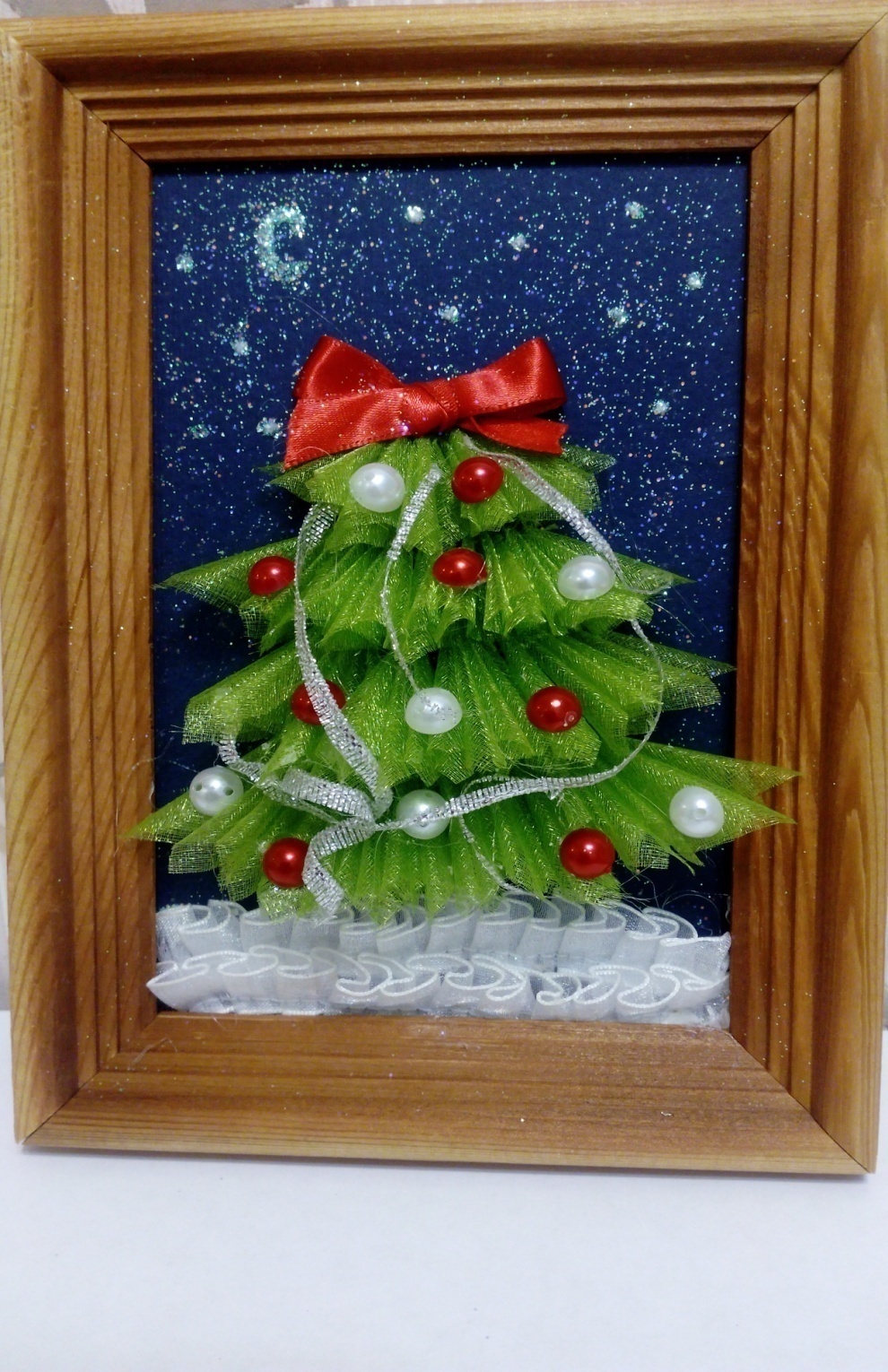 Тема:    панно
 « Елочка –красавица»
Цель: передача коллегам личного профессионального опыта в сфере творческой и педагогической деятельности через изготовление новогоднего панно с использованием органзы.
Задачи: 
-популяризация традиционных и современных направлений декоративно – прикладного творчества;
-создание условий для профессионального общения;
-внедрение новых технологий на примере изготовления новогоднего панно с использованием органзы.
Использование данной технологии рассчитано на учащихся младшего школьного возраста, на одно занятие, длительностью от35до45 минут; возможность проведения в учреждениях дополнительного образования детей не оснащенных специальным оборудованием; доступность материала, инструментов, приспособлений.
Для работы нам понадобиться:
-рамка для фотографий
-картон синего цвета
-органза зеленого цвета
-атласная красная лента
-полубусины  красного и белого цвета
-белая капроновая лента 
-тесьма серебристого цвета.
-ножницы ,нитки с иголкой
- клеевой пистолет или клей.
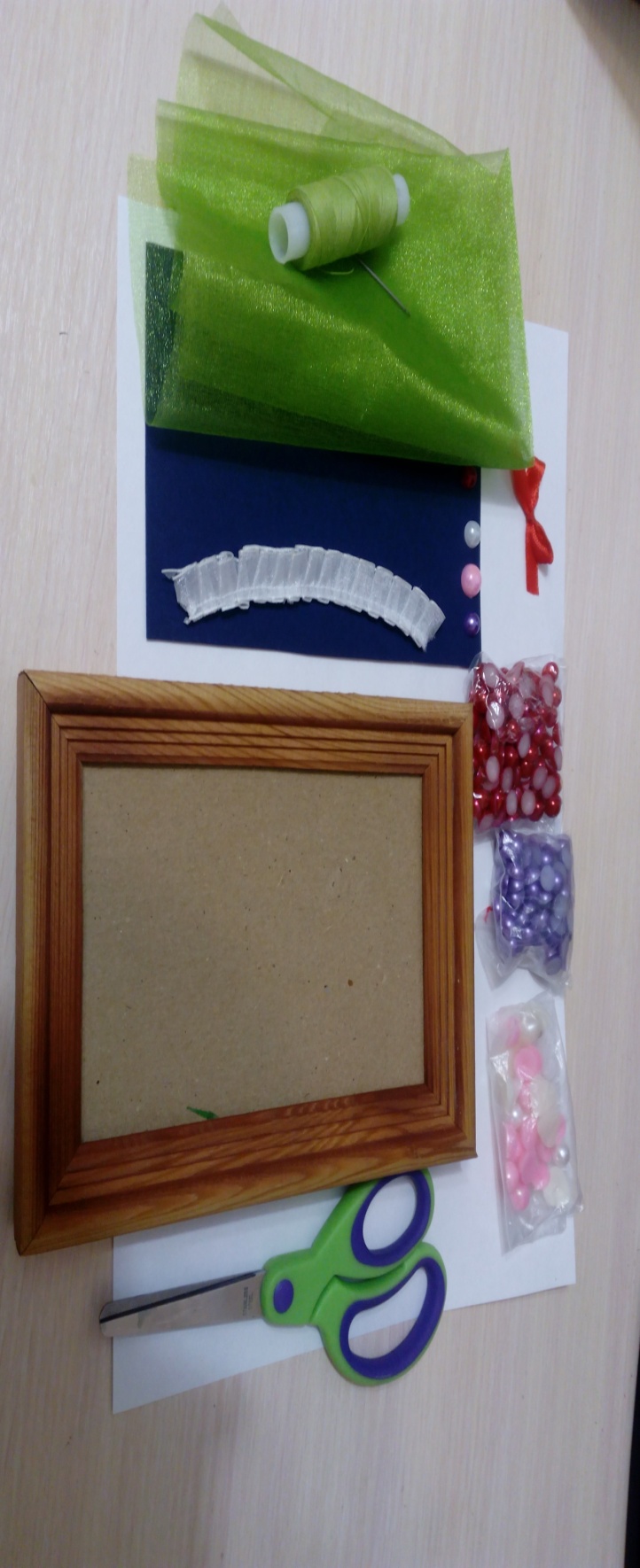 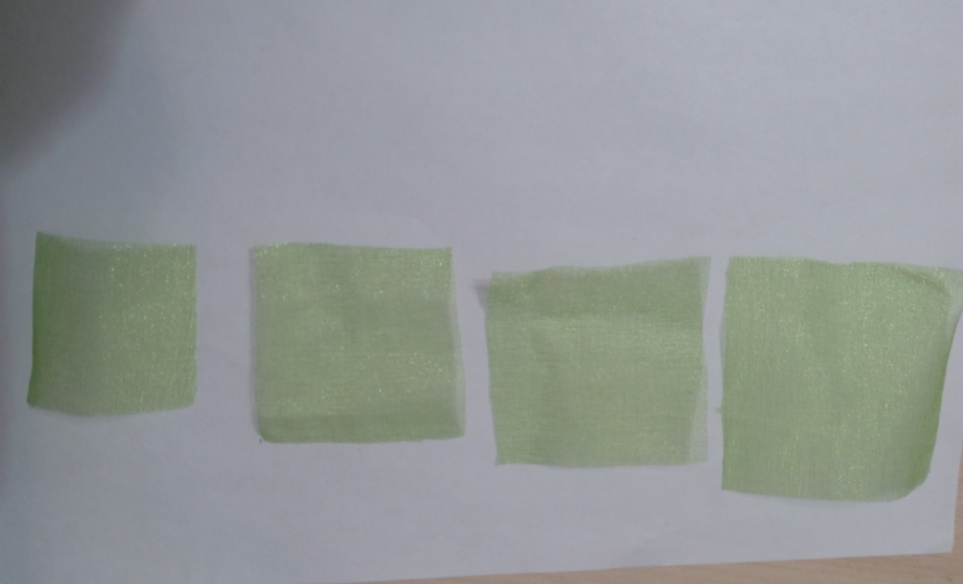 Нарезаем  органзу на квадраты:
10 квадратов  7*7 см.
8 квадратов   8*8 см.
6 квадратов   5*5см.
5квадратов    4*4см.






Складываем каждый квадрат по диагонали, получаем треугольник , треугольник складываем еще 2 раза  пополам по линии сгиба. Фиксируем каждую деталь вверху ниткой.
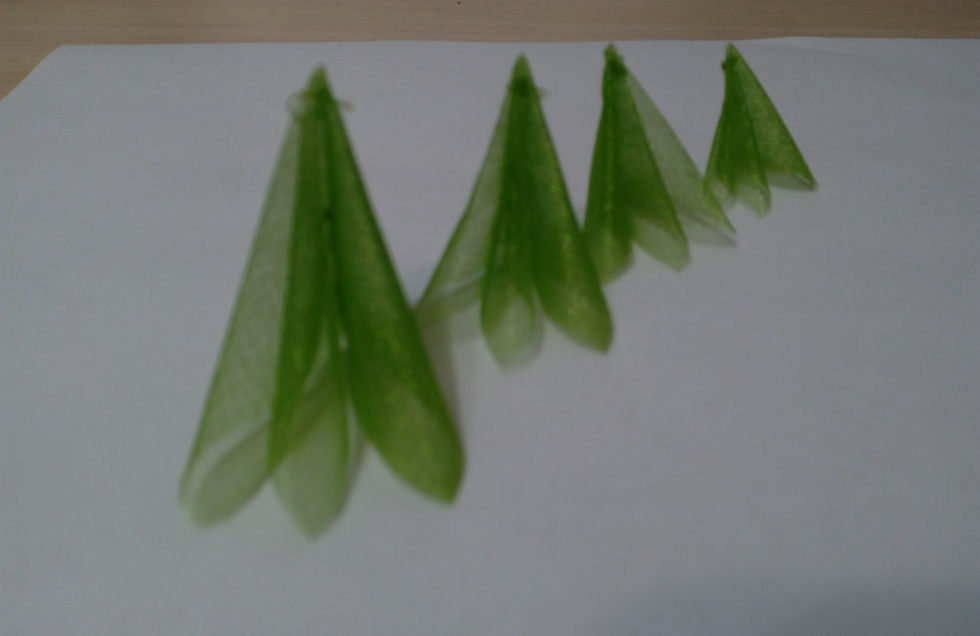 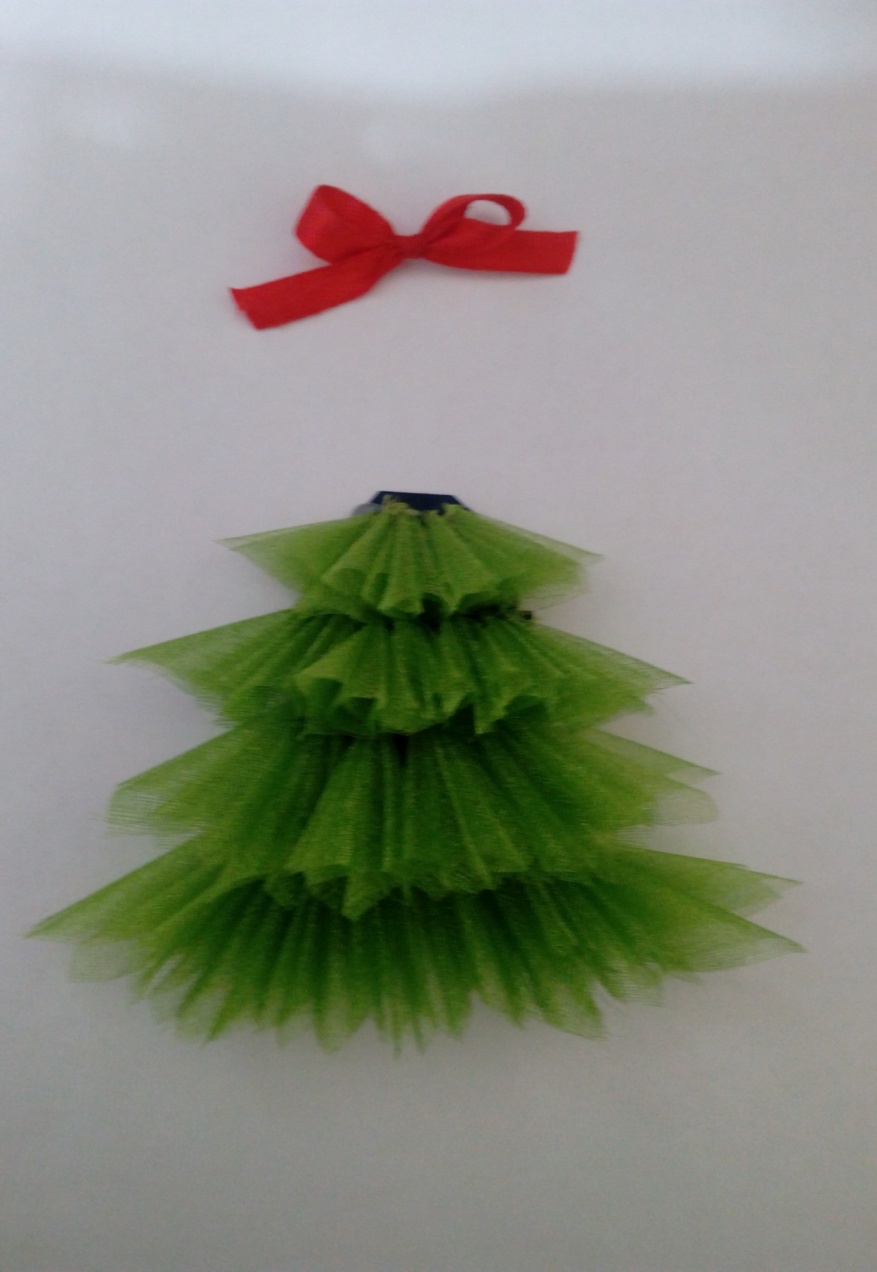 Собираем нашу елочку.
Вырезаем картонную основы в форме
 треугольника .С  нижнего ряда начинаем приклеивать  треугольники из  органзы рядами вверх.
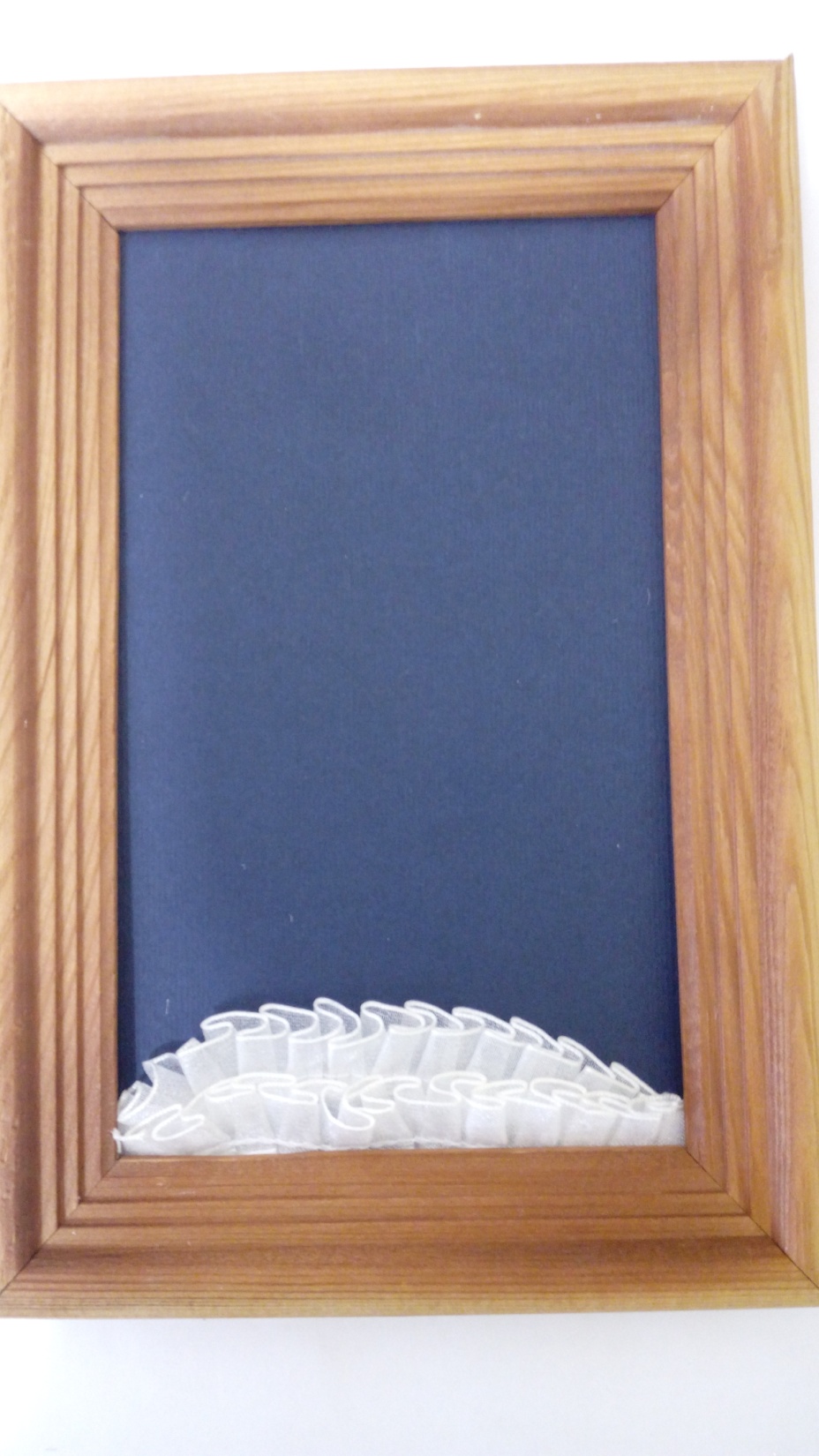 Вставляем синий фон в рамку.
Внизу приклеиваем  в виде сугроба 
капроновую ленту, предварительно ее наборить.
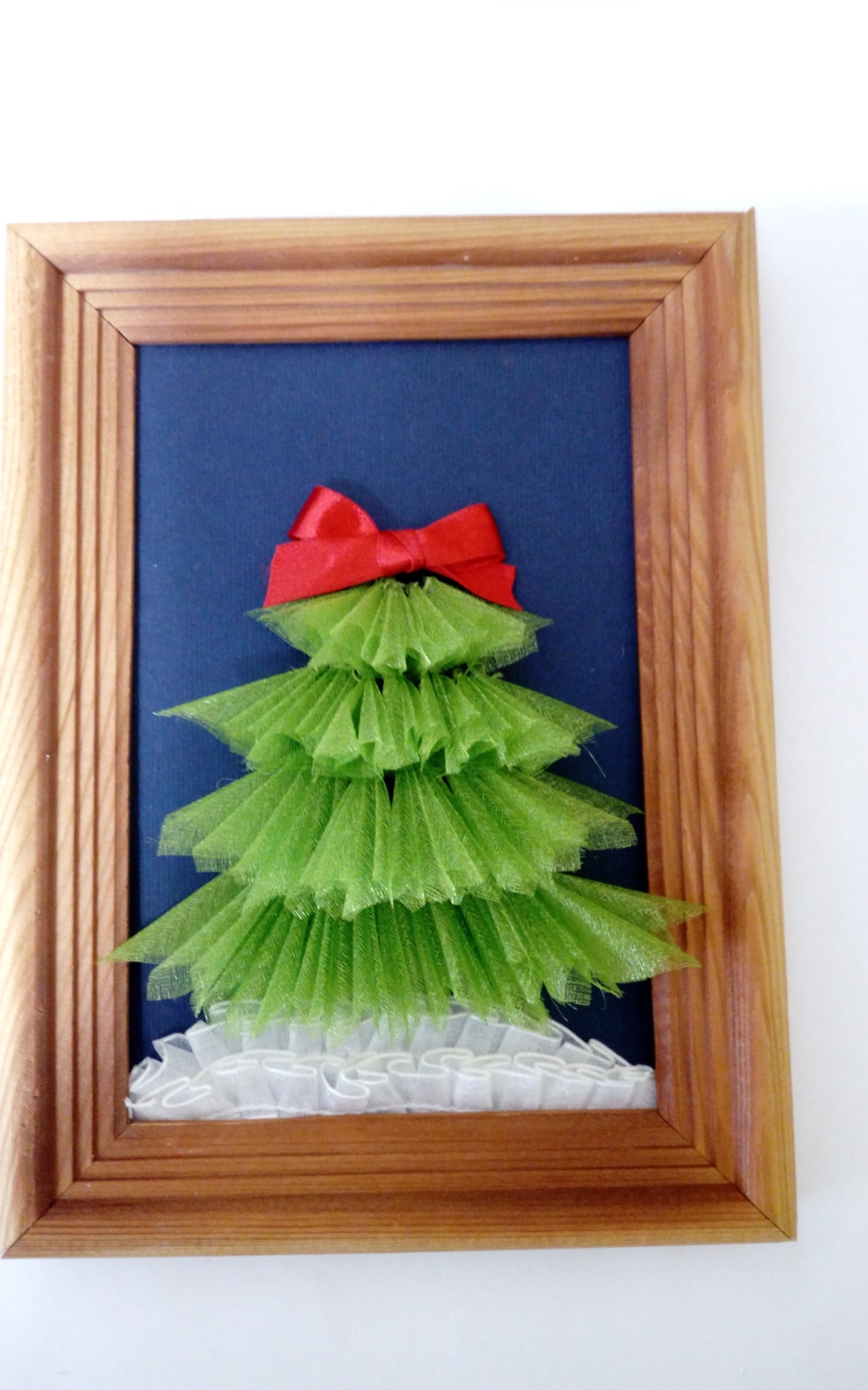 Приклеиваем нашу елочку на фон , украшаем  бантом и лентой .
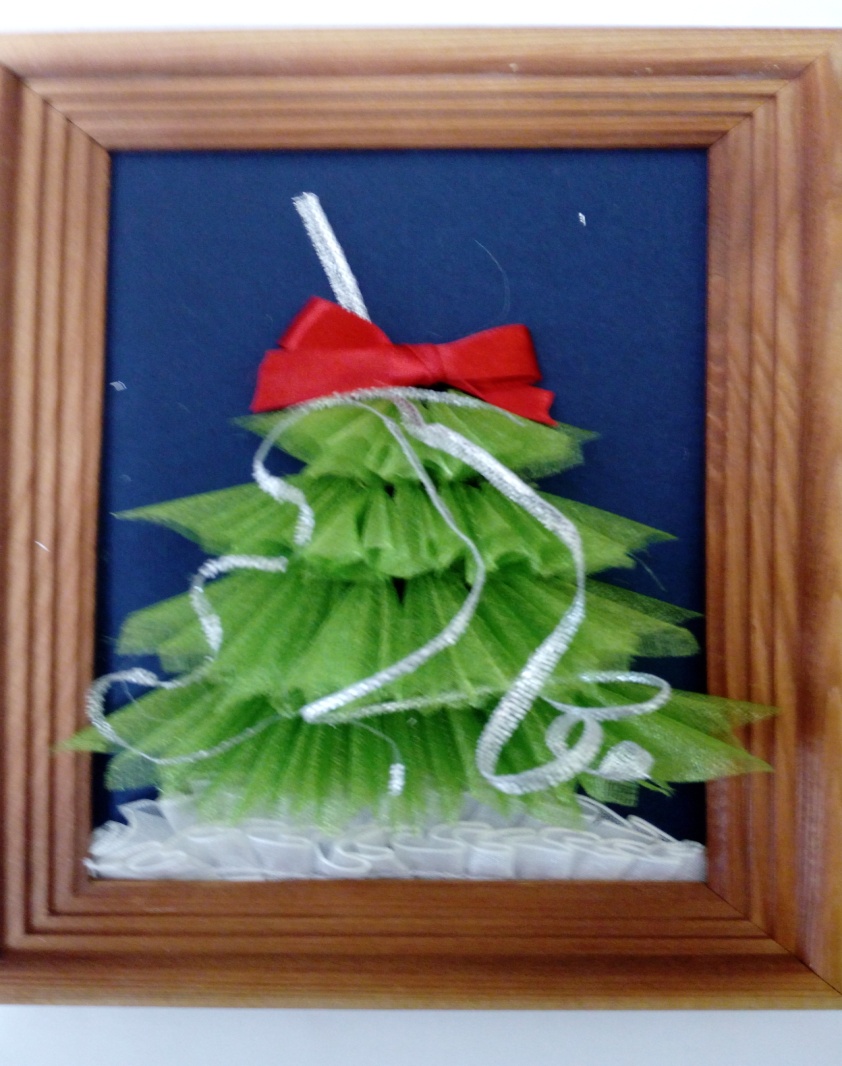 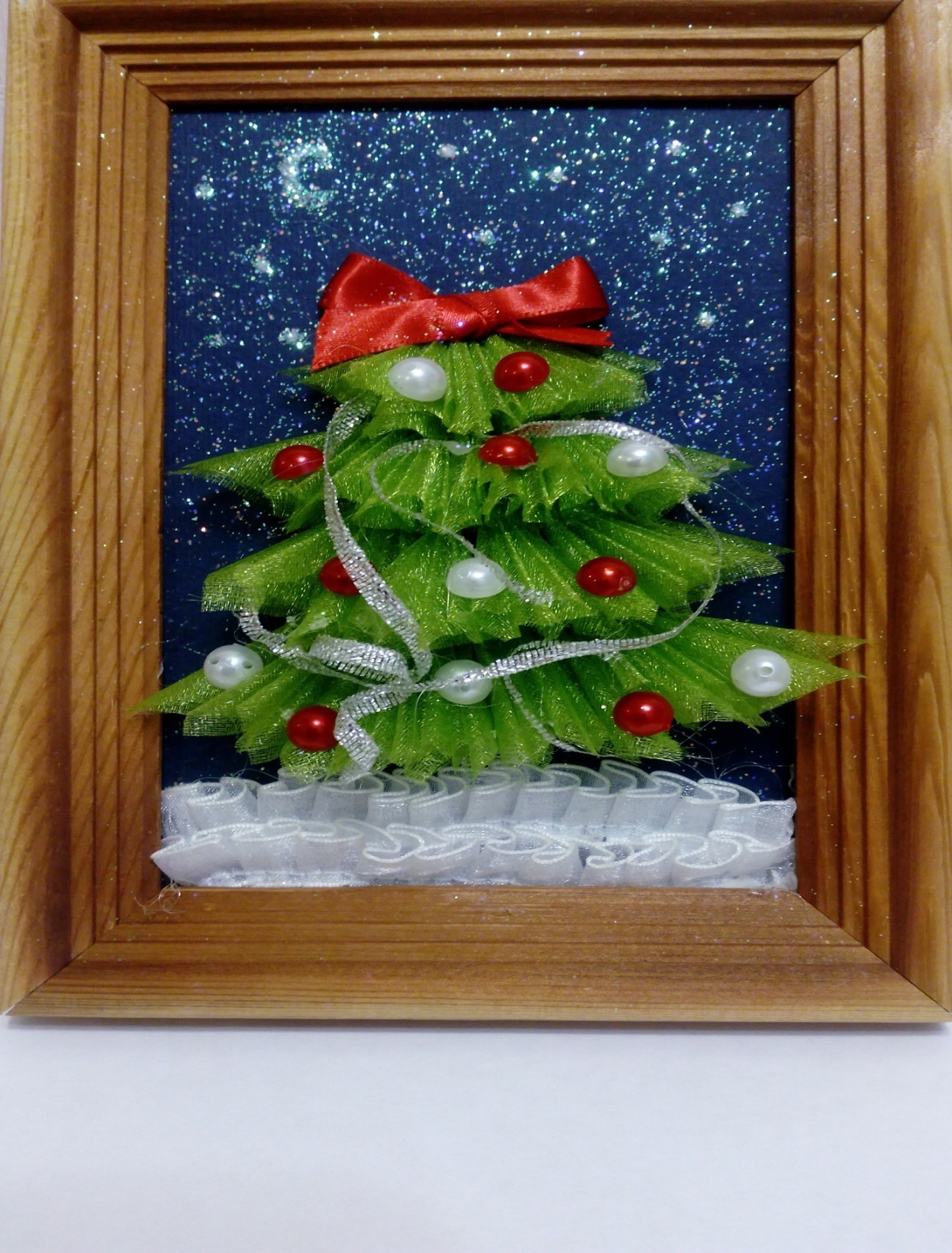 Украшаем   полубусинами.
Прорисовываем ночное небо добавляем блески .
     Наша елочка готова!
Спасибо за внимание!